DayCent |Overview
Domain & Objective
Biogeochemical  model that simulates exchanges of C and N among atmosphere, vegetation and soil
Name & Host Institution:
DayCent: Daily Century Model (SJ Del Grosso et al., 2011)
Hosted by the Natural Resource Ecology Laboratory (NREL) at Colorado State University http://www.nrel.colostate.edu/projects/daycent-home.html
Key Assumptions:
NPP based on vegetation type, phenology, and water/nutrient stress 
Nutrient concentrations depending on vegetation type and nutrient availability 
Decomposition and mineralization functions of substrate availability, substrate quality (lignin %, C/N ratio), and water/temperature stress. 
N gas fluxes from de/nitrification driven by soil parameters
Spatiotemporal Scale:
Soil profile estimate for ‘pixel’ at daily timestep, can be spatially distributed
DayCent | Components
Inputs/Drivers:
Daily maximum/minimum air temperature and precipitation
Surface soil texture class 
Land cover/use data 
Outputs:
Daily N-gas flux (N2O, NOx, N2)
CO2 flux from heterotrophic soil respiration
Soil organic C and N, NPP, H2O, NO3 leaching,
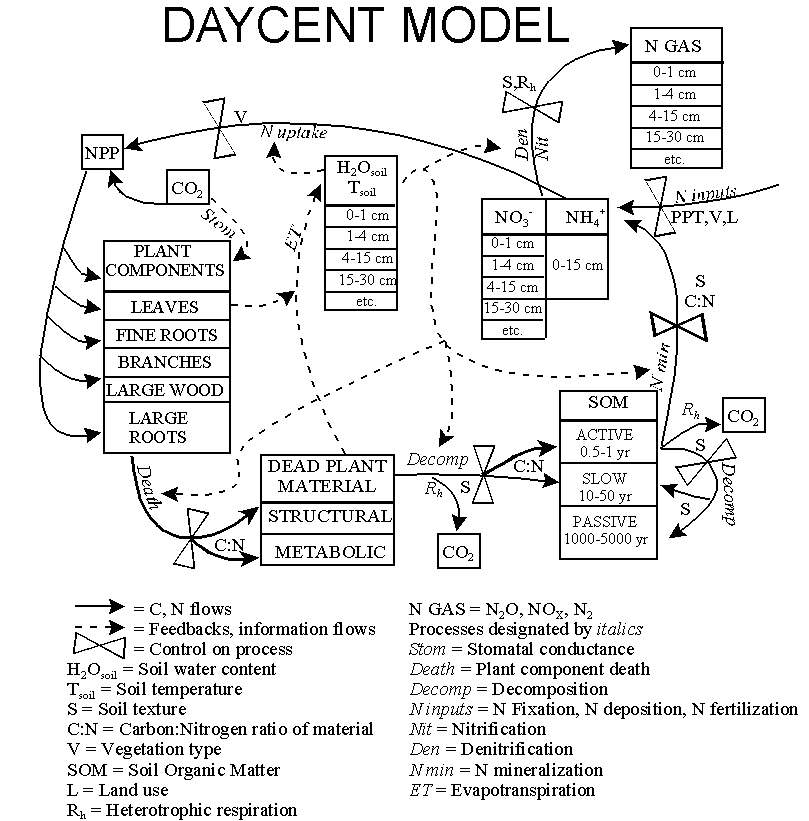 Submodels:
Soil H20 and temperature by layer
NPP and allocation
Decomposition of litter and soil organic matter 
Mineralization of nutrients
N gas emissions from nitrification and denitrification 
CH4 oxidation in non-saturated soils
DayCent | Applications
Estimates soil N2O emissions for EPA inventory of GHGs
Alternative cropping comparison
Global soil C and N estimates
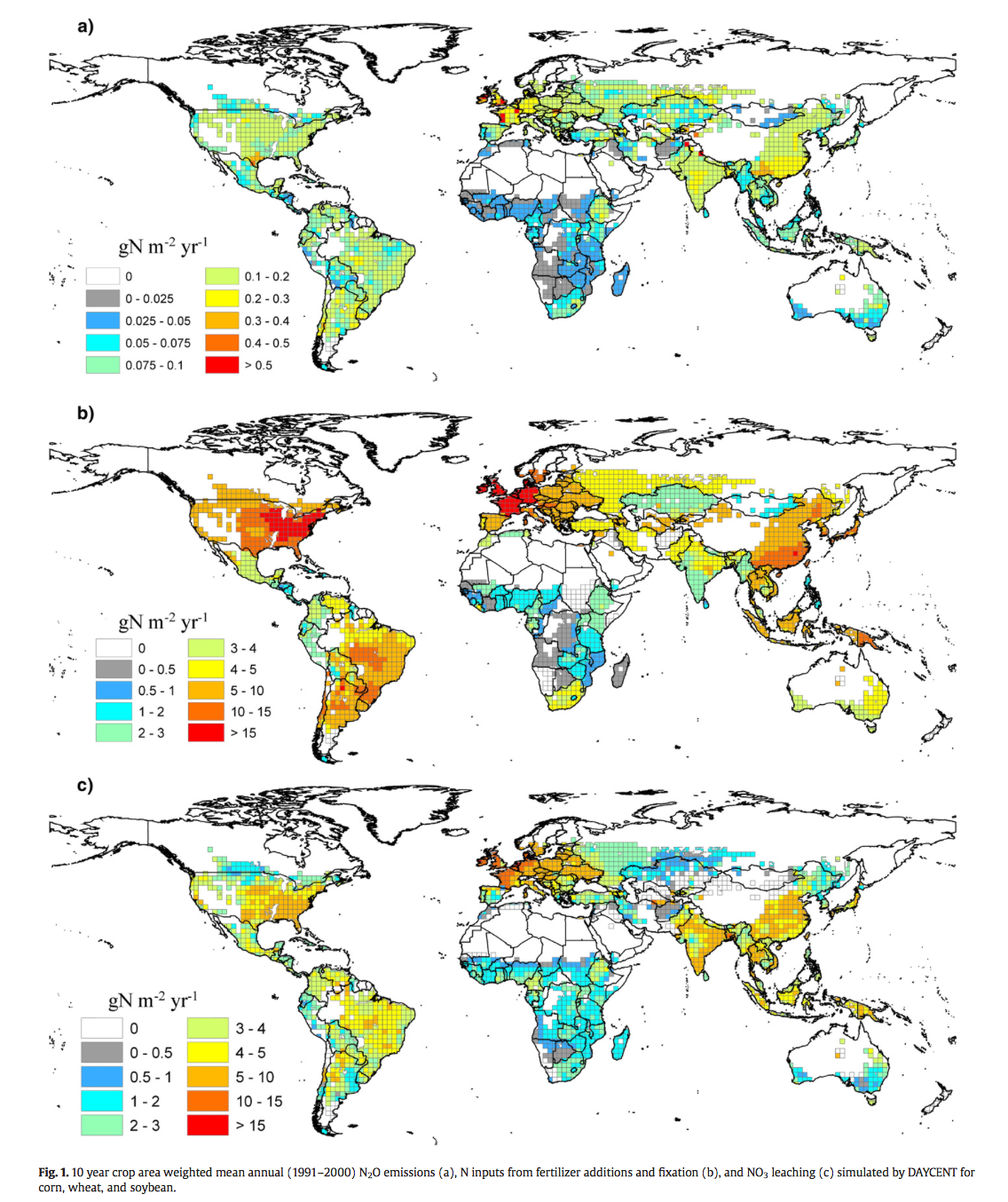 Wieder, Bonan, Allison, 2013 Nature Climate Change
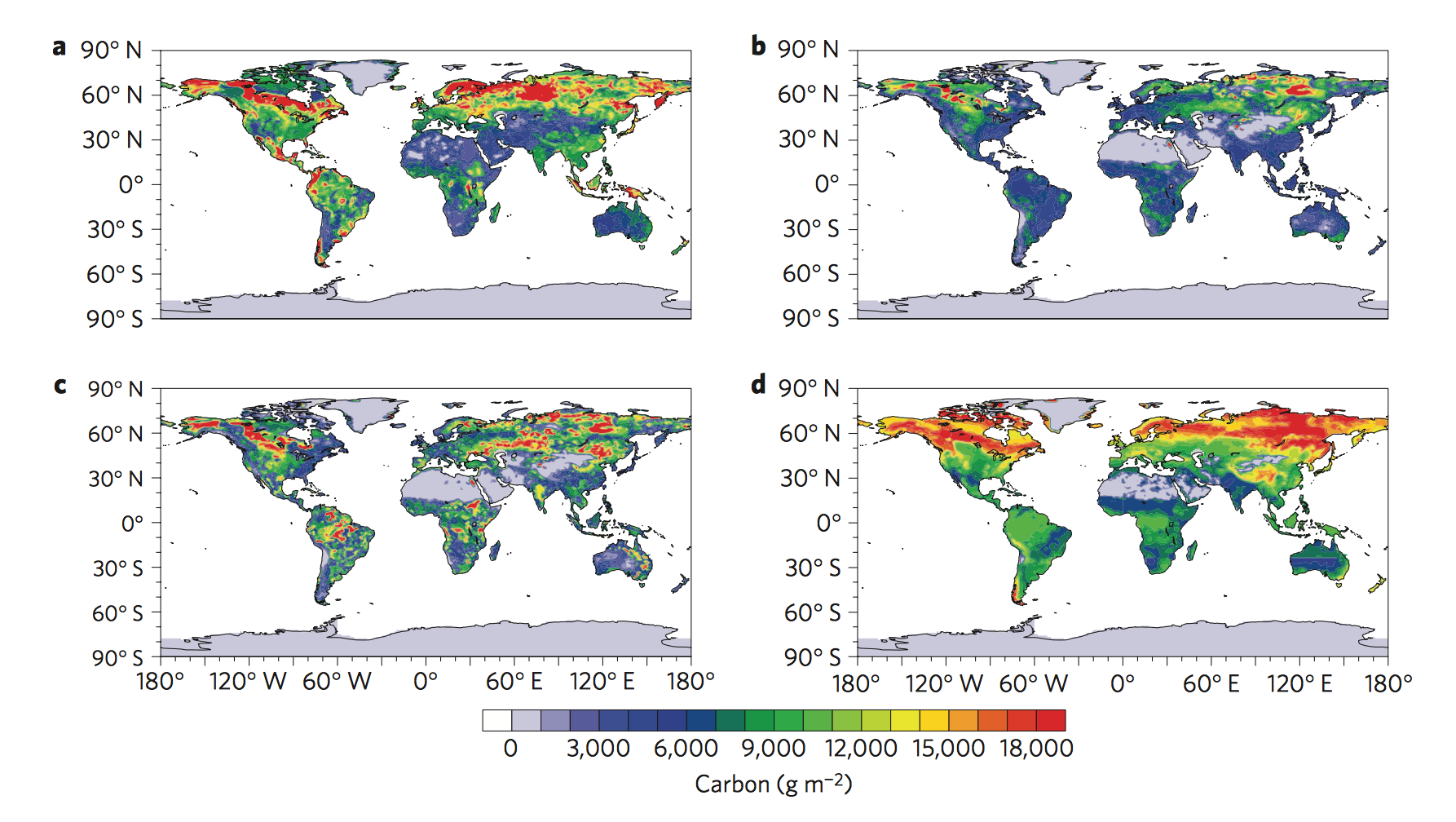 Del Grosso et al., 2009 Global and Planetary Change